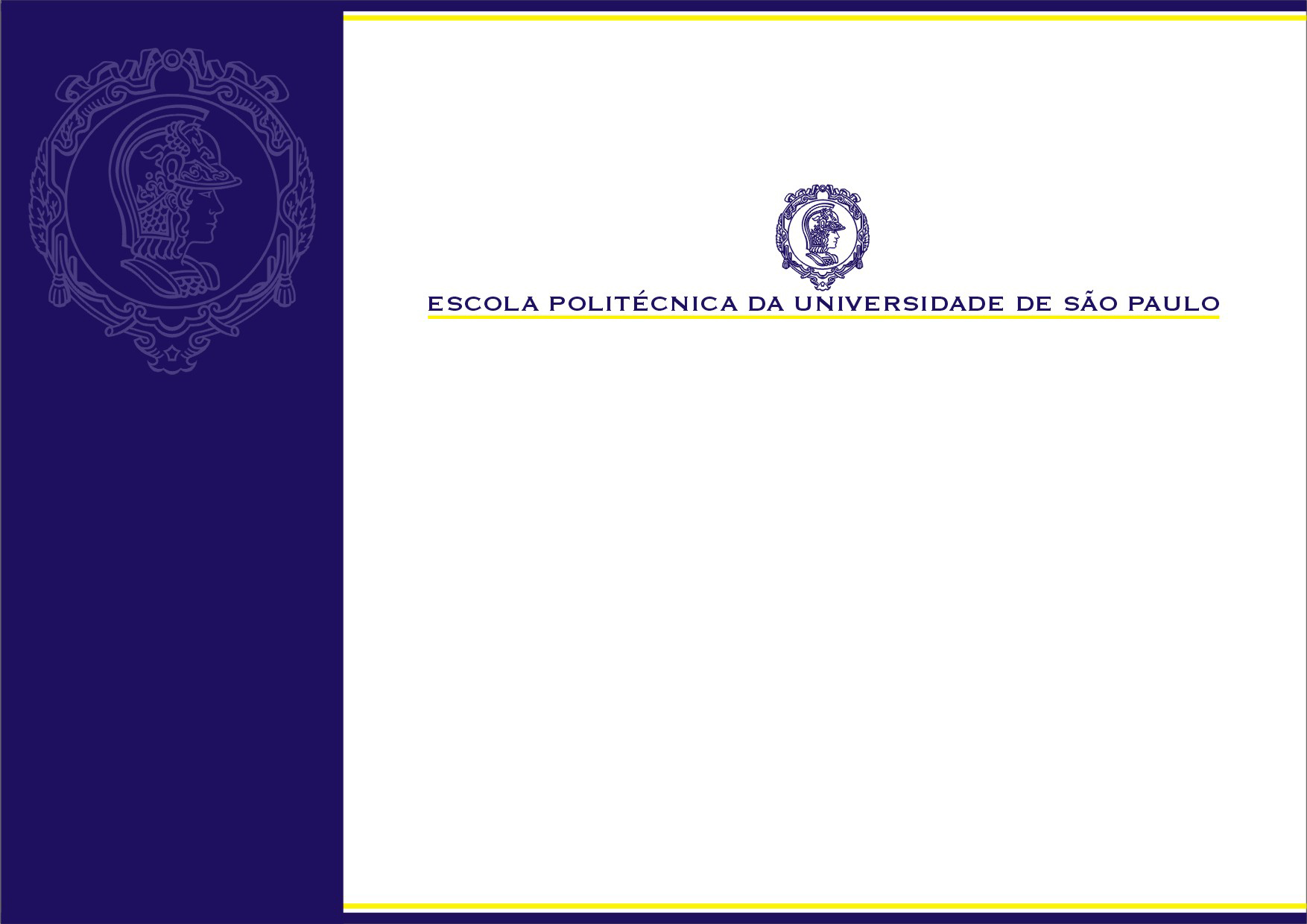 PME 3400-VIBRAÇÕES
Prof. Francisco E. B. Nigro
São Paulo, 19/05/2020
1
Vibrações Forçadas em Sistemas com 1 Grau de Liberdade
Excitação periódica geral
Série de Fourier
Resposta a uma excitação periódica geral
Frequência fundamental e harmônicos
Exemplos
Múltiplas ressonâncias
Amplitude, velocidade e aceleração efetivas
2
Vibrações Forçadas em Sistemas com 1 Grau de Liberdade
Resposta do sistema a uma excitação qualquer
Resposta de sistema não amortecido a um impulso
Integral de Duhamel (convolução)
Resposta de sistema amortecido a um impulso
Resposta a uma excitação qualquer
3
Obrigado pela Atenção
4